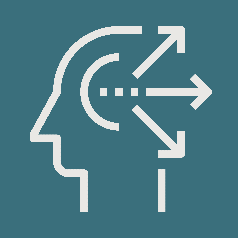 STRENGHTS
SWOT
ANALYSIS 
Zara
2024
WEAKNESSES
OPPORTUNITIES
THREATS
www.strategypunk.com
SWOT ANALYSIS – Zara 2024
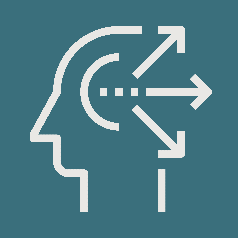 STRENGTHS
WEAKNESSES
OPPORTUNITIES
THREATS
Competitive Market: Challenged by fast-fashion and online retail brands.
Cost Fluctuations: Vulnerable to raw material cost changes affecting prices.
Economic Instability: Risks from global economic downturns and currency shifts.
Sustainability Concerns: High environmental impact and ethical issues in production.
Weak Online Presence: Online sales and digital experience lag behind competitors.
Limited Marketing Efforts: Minimal investment in advertising and social media.
Sustainable Practices: Potential growth through sustainable materials and methods.
E-Commerce Expansion: Room to enhance online shopping experience and sales.
Growth in Emerging Markets: Opportunities in countries with rising consumer demand.
Rapid Fashion Cycle: Quick design-to-store process for trending items.
Affordable Prices: Balances trendiness with value, boosting customer loyalty.
Wide Global Reach: Over 2,200 stores worldwide, insightful into global trends
www.strategypunk.com